DiSC ASSESSMENT:
Using Behavioral Styles to Promote Leadership and Communication
Stephanie Nader, LCSW 
Laura Schaecher, LCSW

Community Health Network Indianapolis, IN

Behavioral Forum 
September 23rd 2016
1
Disclosures
We do not have financial connections to DiSC materials
Objectives
Identify your dominate DiSC behavioral style 

Develop awareness of how your style impacts others. 

Describe characteristics of each DiSC style

Explore the use of DiSC assessment to improve communication at your program
Who We Are
Community Health Network
10 – 10 – 10 
Community Based Program
Longitudinal Curriculum
Team Based Structure
Behavioral Team
Ancient Wisdom
We see the world, 
not the way it is,
 but the way we are.
~Talmud
DiSC ~ What IT IS . . . IS NOT
IS
Describes PREFERRED WORK AND BEHAVIORAL STYLE in different situations
Behavioral inventory based on self-perception (Not a 360)
Often tied to strengths
Descriptive
IS NOT
Predictive of success in a specific job
A personality test
Does not limit a person's ability to develop in another direction or work environment
Does not classify people into better or worse, crazy or sane
Does not measure intelligence, professional skills, or APTITUDE
William Moulton Marston
William Moulton Marston's life story is an interesting one—filled with accomplishments that at first seem totally unrelated. He was a lawyer, a psychologist, invented the first functional lie detector polygraph, created the DISC model for emotions and behavior of normal people, authored self-help books and created the Wonder Woman comic.
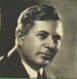 8
Cornerstone Principles
All DiSC styles and priorities are equally valuable. We are all a blend of all four styles.
Gaining a better understanding of yourself is the first step to becoming more effective when working with others.
Learning about the DiSC styles of other people you work can help you understand their priorities and how they differ from your own.
You can improve the quality of your work place by using DiSC to build more effective relationships.
GROUP EXERCISE:  SELF IDENTIFY
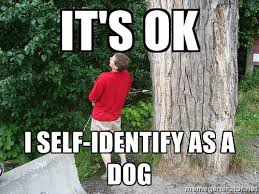 [Speaker Notes: Have everyone choose btwn Questioning (C) vs. Accepting (I) and stand in front of that post it
How does success at your job influence choice of behaviors?
Does you choice change when you think of yourself outside of work?
Have everyone choose between Active (D) and Thoughtful (S)
Repeat same questions]
QUESTIONING 		  VS 		ACCEPTING
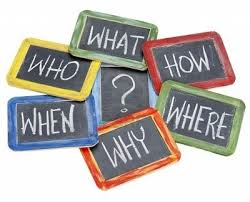 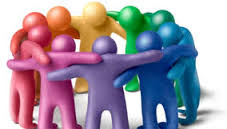 11
[Speaker Notes: Have everyone choose btwn Questioning (C) vs. Accepting (I) and stand in front of that post it
How does success at your job influence choice of behaviors?
Does you choice change when you think of yourself outside of work?]
ACTIVE 		  VS 		THOUGHTFUL
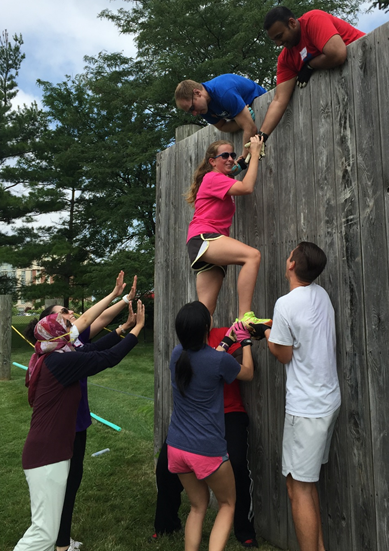 [Speaker Notes: Have everyone choose between Active (D) and Thoughtful (S) and stand in front of that post it
How does success at your job influence choice of behaviors?
Does you choice change when you think of yourself outside of work?]
So what are you?
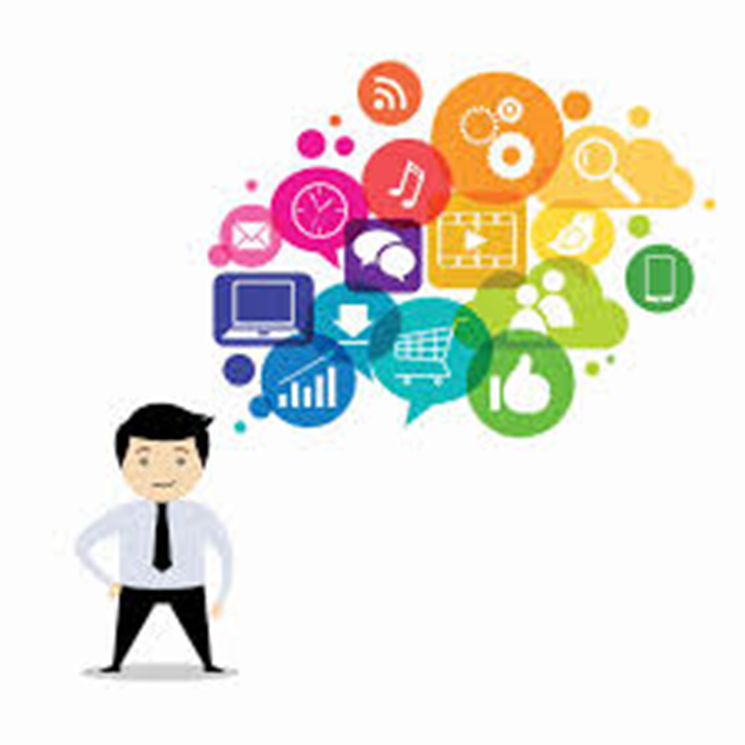 D
DiSC® BEHAVIORS
Dominance
Active 
Fast Paced
Assertive
Dynamic
Bold
i
C
Influence
Conscientiousness
Accepting
People Focused
Empathizing
Receptive
Agreeable
Questioning
Logic Focused
Objective
Skeptical
Challenging
S
Steadiness
Thoughtful
Moderate Paced
Calm
Methodical
Careful
Take action
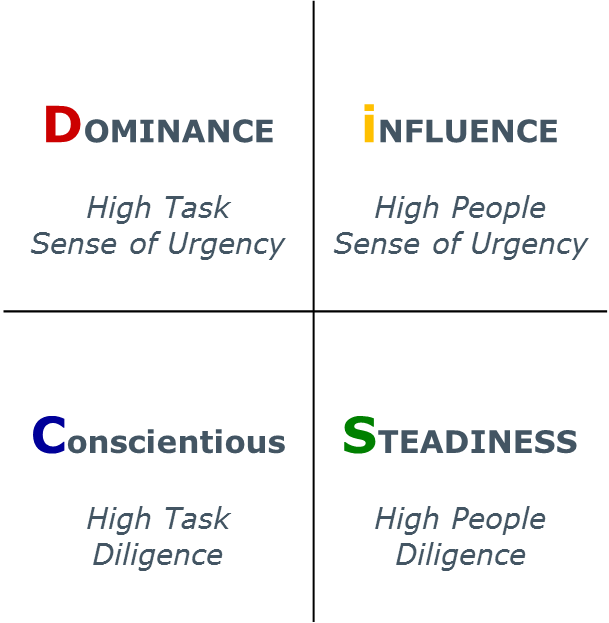 Relationships
Tasks
Let things
happen
[Speaker Notes: This overview depicts behavioral preferences.

Explain Task vs. People orientation and Fast vs. Slow approaches.			15 – 18% D’s – Drive Ideas	
“Fast” indicates a sense of urgency (active approach), extroverted			25%         I’s – Engage People
 “Slow” indicates a methodical approach. (passive approach), introverted			40%         S’s – Implement 	
 “Task” is Thinking and antagonistic					15 – 18% C’s – Make sure we did it right
 “People” is Favorable, feelings, relations

Explain the combination of Task/Fast = D (Challenge)
Fast/People = I  (Contacts)
People/Slow = S (Consistency)
Slow/Task = C (Constraints)

These are all observable behaviors.  DiSC measures behaviors and emotions.
Diagnol opposites have the most to learn from each other]
Strength
Weakness
D
Decisive
Impatient
I
Outgoing
Talks too much
Stable
S
Slow to change
C
Quality Driven
Nit Picky
When overdone . . .
TIPS FOR RELATING TO D’s
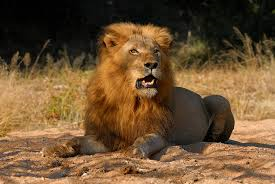 High D’s want others to be direct, straightforward, and open to their need for results.
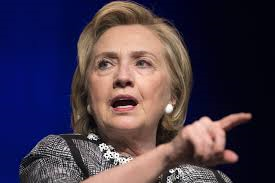 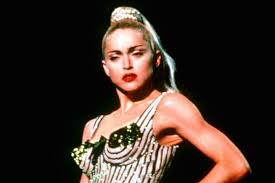 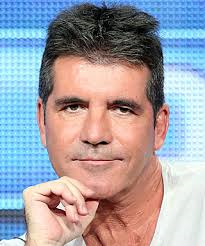 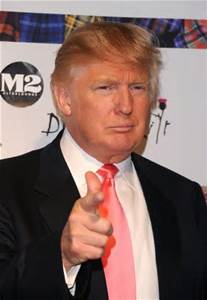 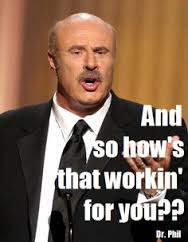 18
TIPS FOR RELATING TO I’s
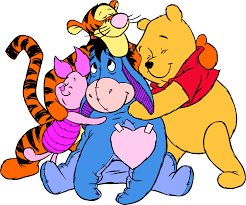 High i’s want others to be friendly, emotionally honest, and to recognize the high i’s contributions.
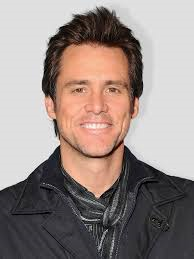 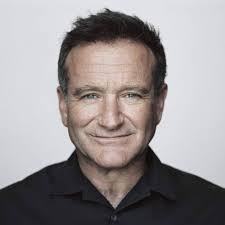 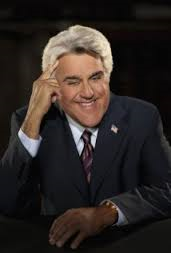 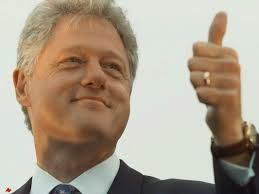 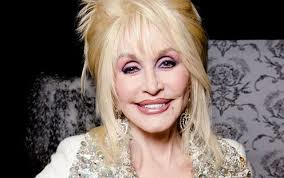 20
TIPS FOR RELATING TO S’s
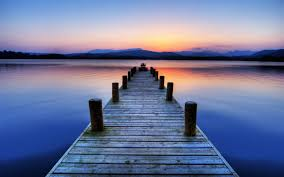 High S’s want others to be relaxed, agreeable, cooperative, and appreciative.
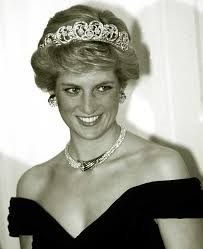 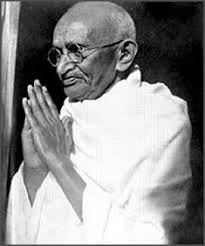 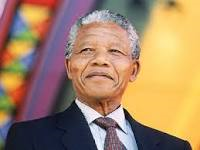 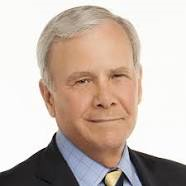 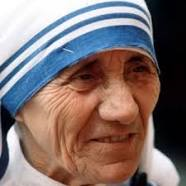 22
TIPS FOR RELATING TO C’s
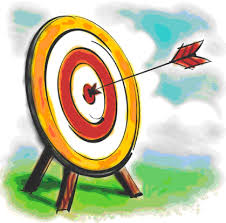 High C’s want others to minimize socializing, give details, and value accuracy.
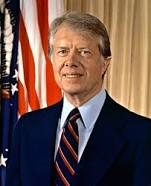 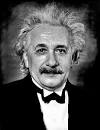 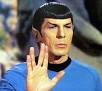 24
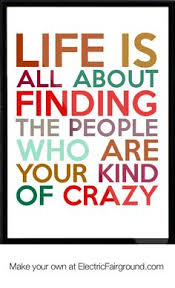 Go to the side of the room that identifies your dominant behavioral style.
25
Get to Know Your People 
Identify 3 strengths of your behavioral style

Identify 2 strengths of each of the other behavioral styles and 1 characteristic of that style that can be difficult to work with

Share with the larger group
[Speaker Notes: Allow – 15 minutes for identify strengths and challenges and 5 minutes for sharing]
Family Photos
I-Style
Has pictures in cell phone, envelopes and in different closets.
D-Style
Has a gold leafed, leather-bound album. Doesn’t know where the pictures are.
C-Style
Picks 5-6 pictures out of all that best highlight the moment, labels them, and then puts the album on a bookshelf.
S-Style
All pictures are in albums in the family room.
27
When Responding to Conflict
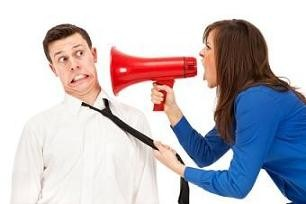 What do our Dominating D’s do….
Become overly assertive
Overly controlling
Strong – willed
Attempt to impose thoughts and feelings on others
When Responding to Conflict
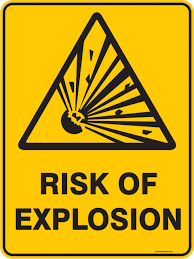 What do our Influencing I’s do….
 May be explosive
Emotionally attack others and their ideas	
Use put downs to discredit others
Tell people how he/she “feels” about things
When Responding to Conflict
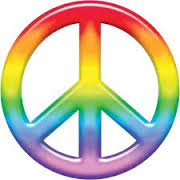 What do our Steady S’s do…..
 May give in to keep peace and reduce conflict
Appear to agree with others
Tolerate things even though he/she may disagree
Desire to save the relationship even if it hurts them the most
When Responding to Conflict
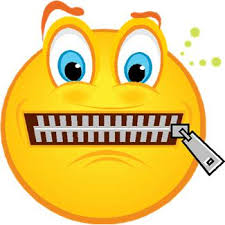 What do our Conscientious C’s do….
 Less assertive
 Keep thoughts to self
 Withdraw from people and/ or undesirable situations
 Start planning their next move
Making DiSC A Part of Our Culture
Every Resident & Faculty completes an assessment
It is posted in our clinic, on resident ILPs
Frequently referred to during teaching
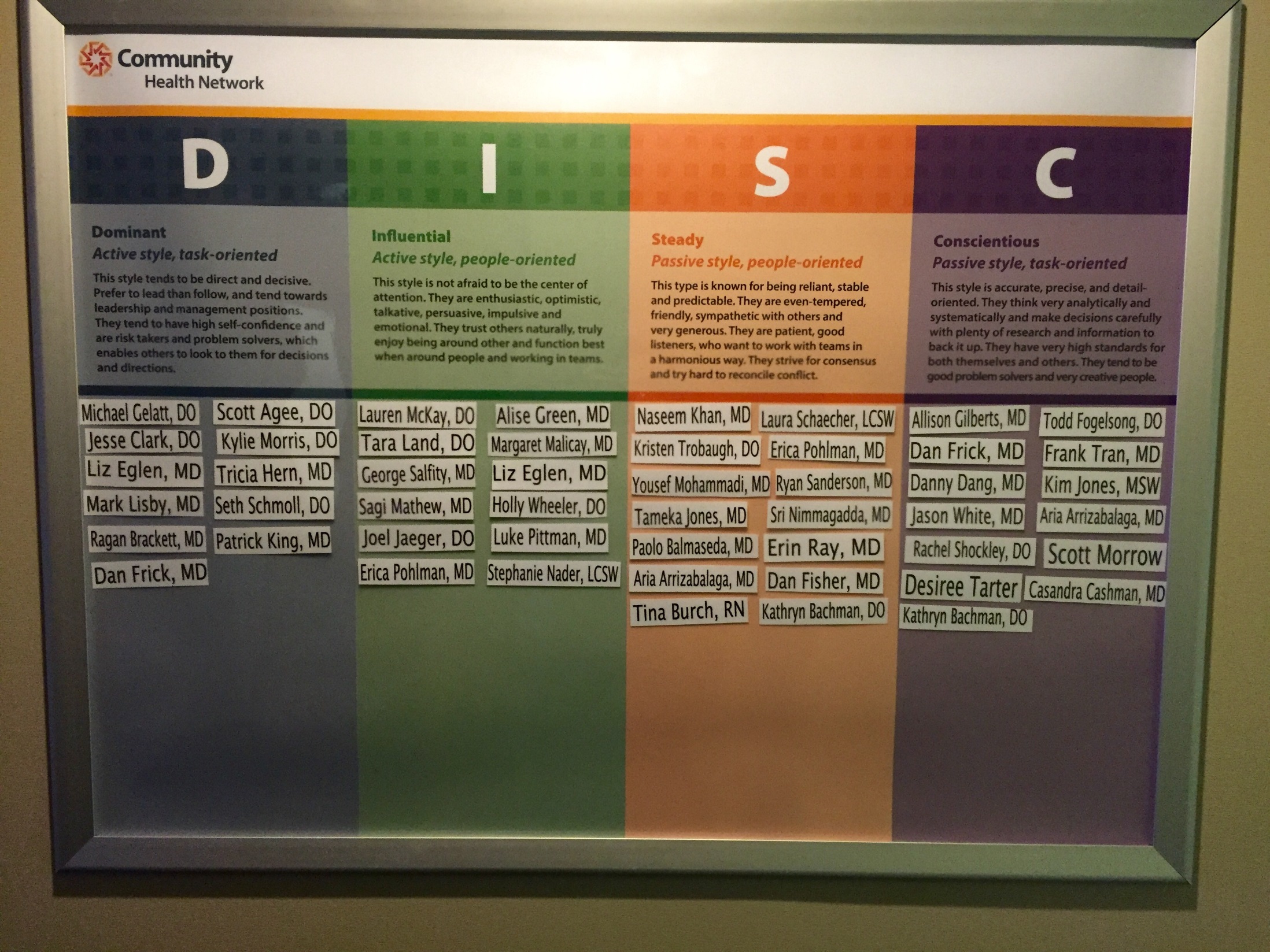 Making DiSC A Part of Our Culture
Parting thought . . .
“In matters of style, 
swim with the current;  
in matters of principle, 
stand like a rock.”  
--Thomas Jefferson
[Speaker Notes: Concluding:

We all come to the table with a different lens…Question:  how do you think this course on Behavioral Styles and How we lead relates to the Values class?
How about the Emotional Intelligence class?  

As leaders you are expected to be more self aware, and to stretch when necessary to expand our ability to ________?]
Questions?
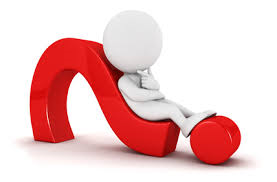 References 
https://www.discprofile.com/
35